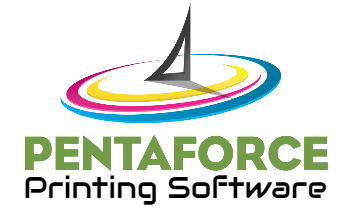 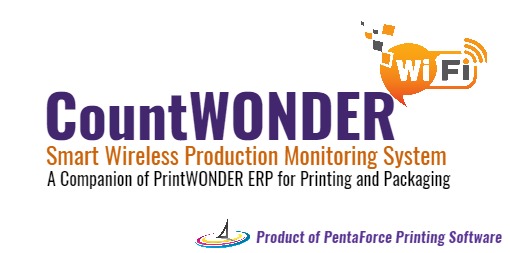 www.penta-force.com
info@penta-force.com
Madan Singh   +91 98190 64216
Real-time Production Awareness
The CountWONDER Wireless Production Monitoring System is an IoT device that automatically captures precise and up-to-the-minute production data directly from machines
Output Counts
Machine Status
Breakdowns and Waiting Periods
Speed of Production
Machine Stoppages
And much more...
Print owners can now know exactly what is happening at their presses LIVE even when they are not 
around…
Smartest Companion to PrintWONDER
CountWONDER is the next step in the development of Pentaforce’s product portfolio, expanding the convergence ratio of existing services with an emphasis on performance, sustainability and the creation of new revenue streams.
This next generation IoT technology builds intelligence on your shop floor, helping you use production data to make strategic business decisions that optimize workflow and production capabilities. 
Can be installed on your printing machines (sheet fed/web offset, flexo), die cutting, lamination or any other post press operations machines easily
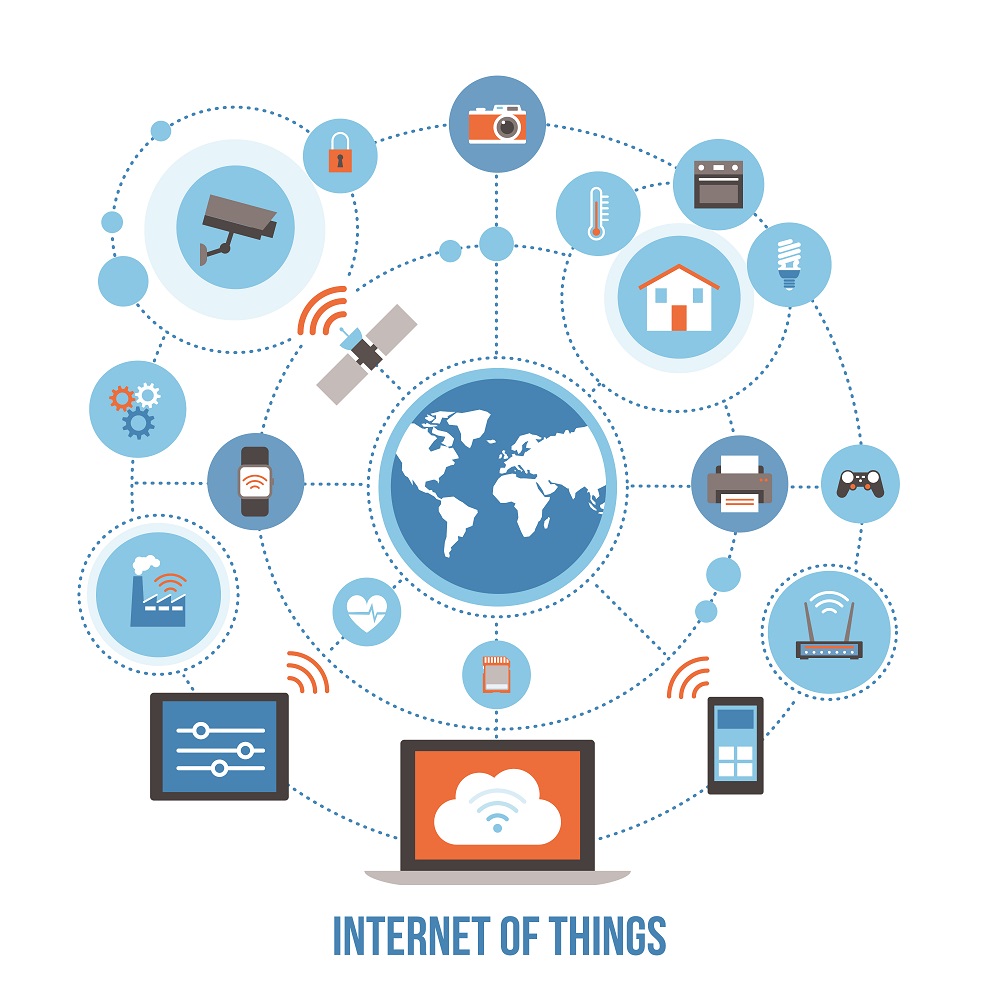 Complete Visibility of Production in your Shop Floor
CountWONDER captures real-time data and helps you serve customers by providing insights into the ongoing production on your shop floor for efficient production management 




Plug and GO technology 
No integration to your existing machines required
CountWONDER provides Data Driven Reports that provide visibility to…
CountWONDER Features
Advantages of CountWONDER
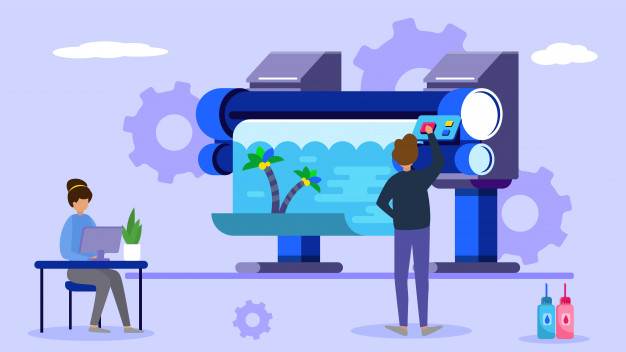 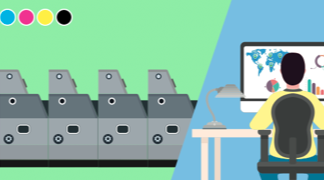 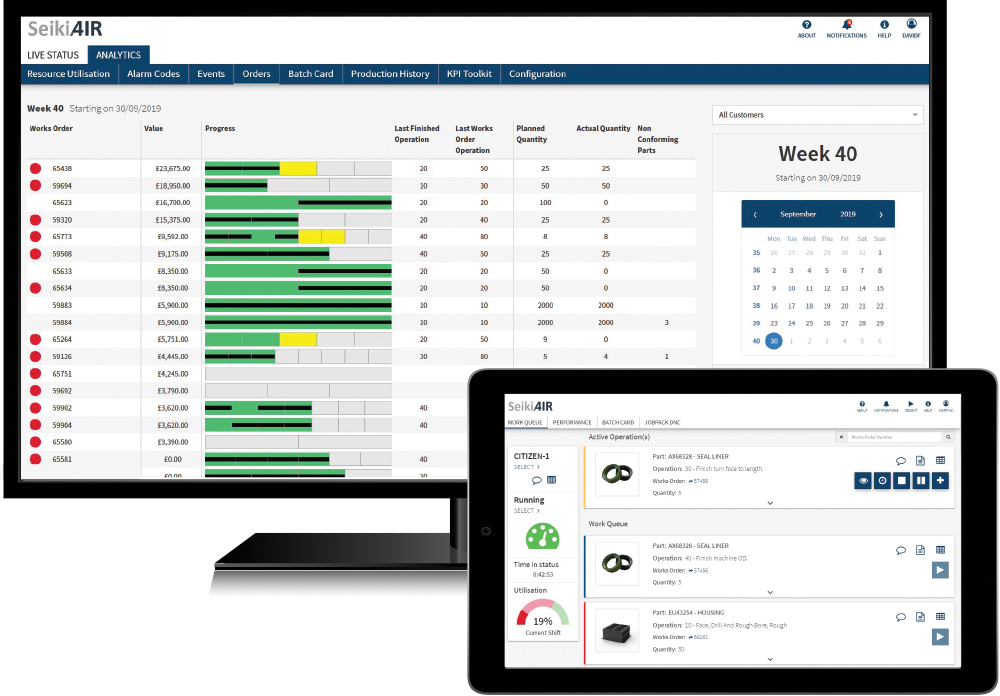 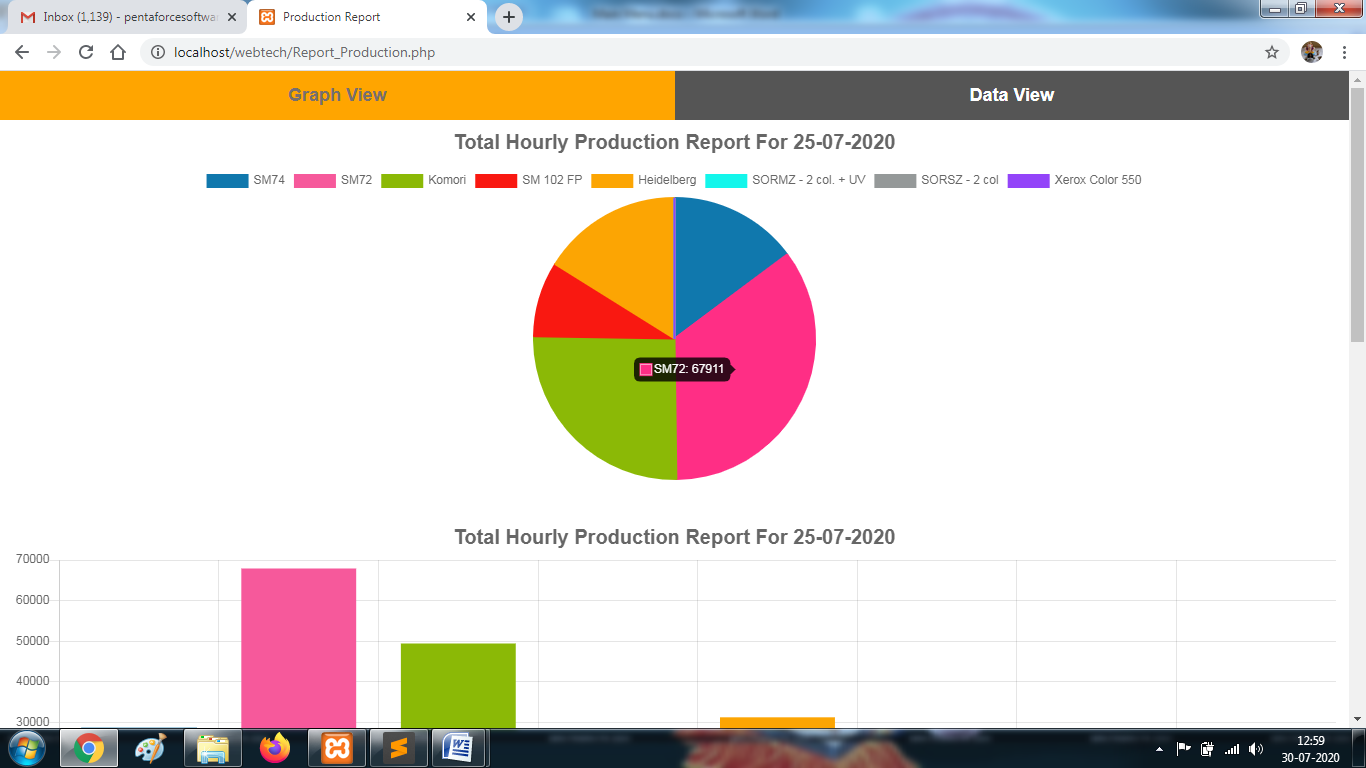 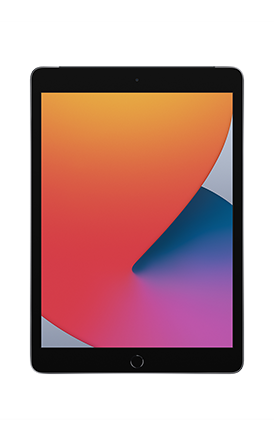 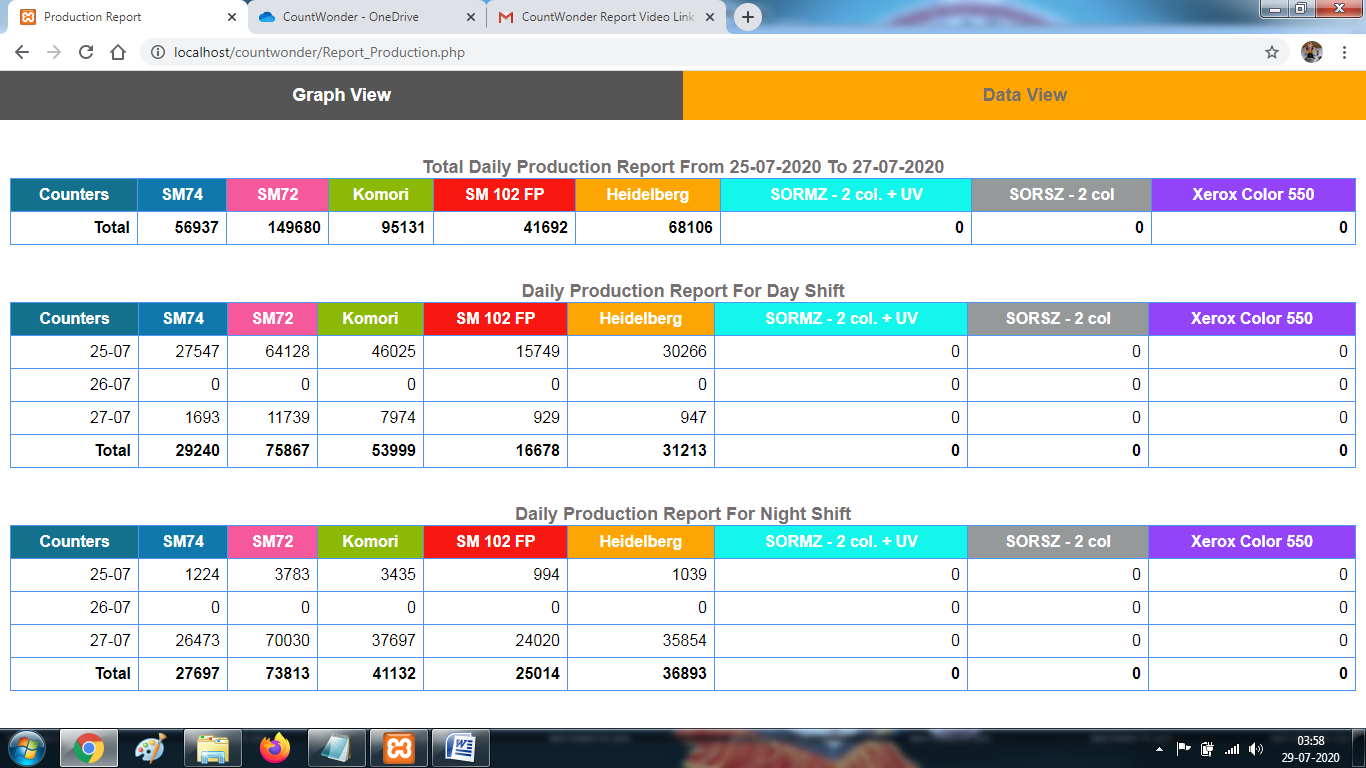 Enhanced accuracy of production data with real-time WiFi connectivity

All events captured and minimized overruns and underruns

Instant availability of job status, extensive reporting and reason codes enabling punctual and economical decisions
Automated data collection eliminating human intervention

Visual charts depicting productive/non-productive downtimes

Operators informed with most recent instructions and guidance – increasing competitiveness and productivity
Improved overall visibility and control of production

Data collected enables profitable decisions to be made

Review data from various remote smart devices

Identify and address any circumstances or issues
Our Valued Customers
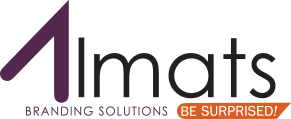 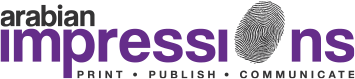 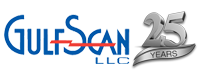 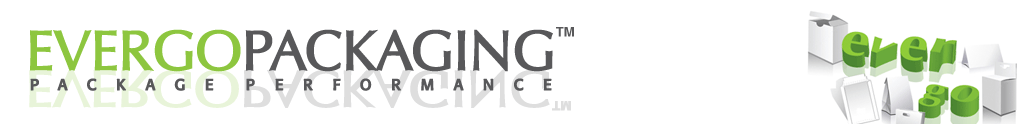 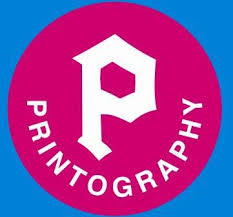 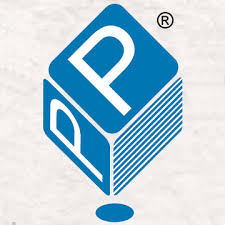 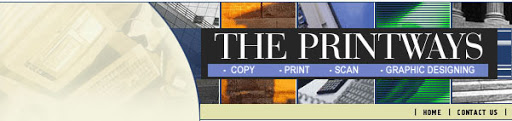 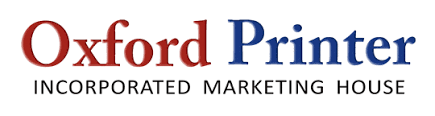 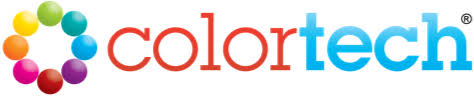 Testimonials
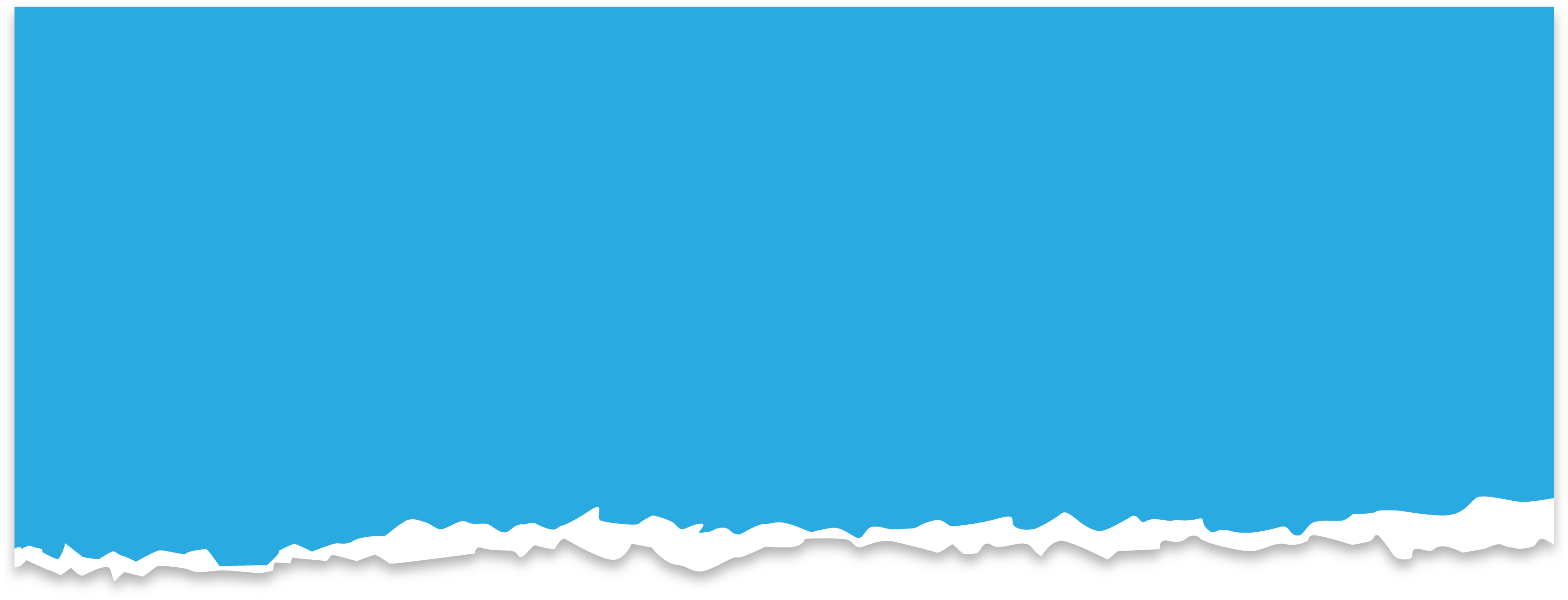 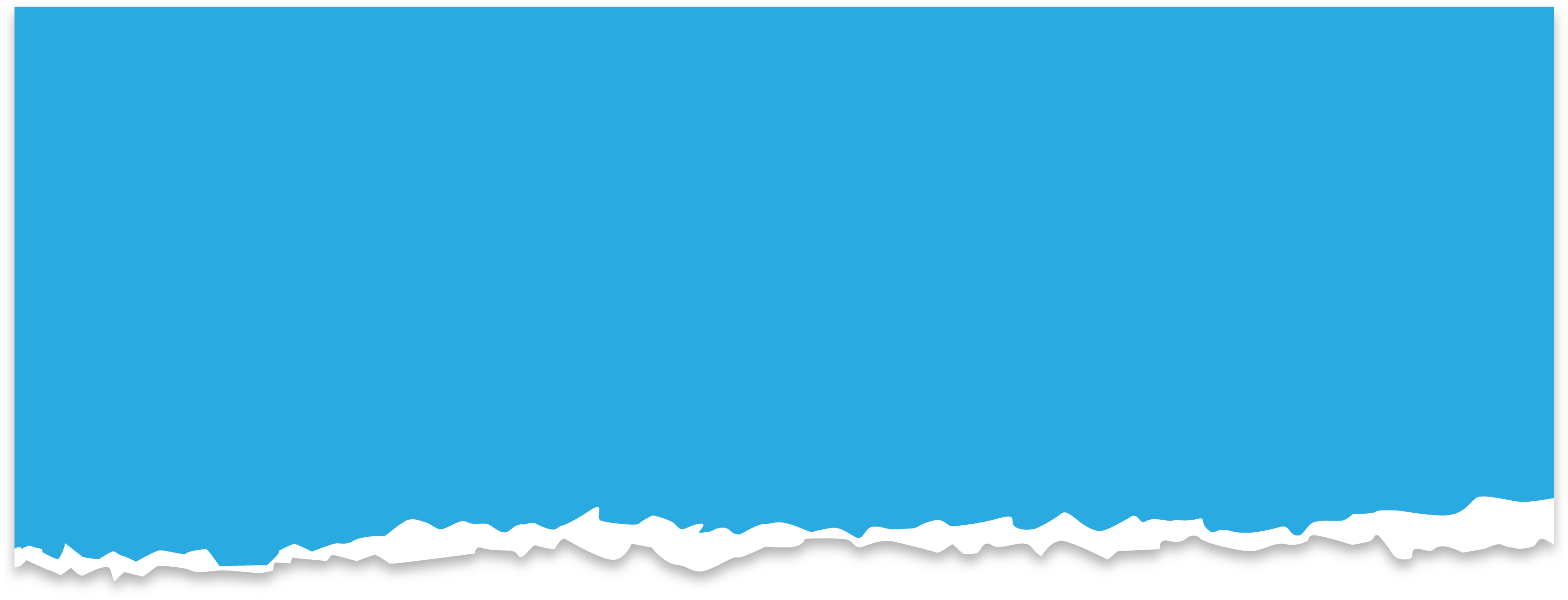 “It has changed my working schedule completely giving me a lot of spare time. Not only spare time, it helps me depend on my office staff to revise the estimates at the back end call of my clients.”
“Ever since we approached you, I could see the Best Professional Approach you had towards your customer. Your repetitive visits, as and when required, understanding our needs, providing solutions at min. time, show that your urge to understand and satisfy your customer's needs is excellent."
- Mr Vishwanath Shetty 
The PrintWorks, Mumbai
- Mr Amar YadavSun Pharmaceutical Ind. Ltd.
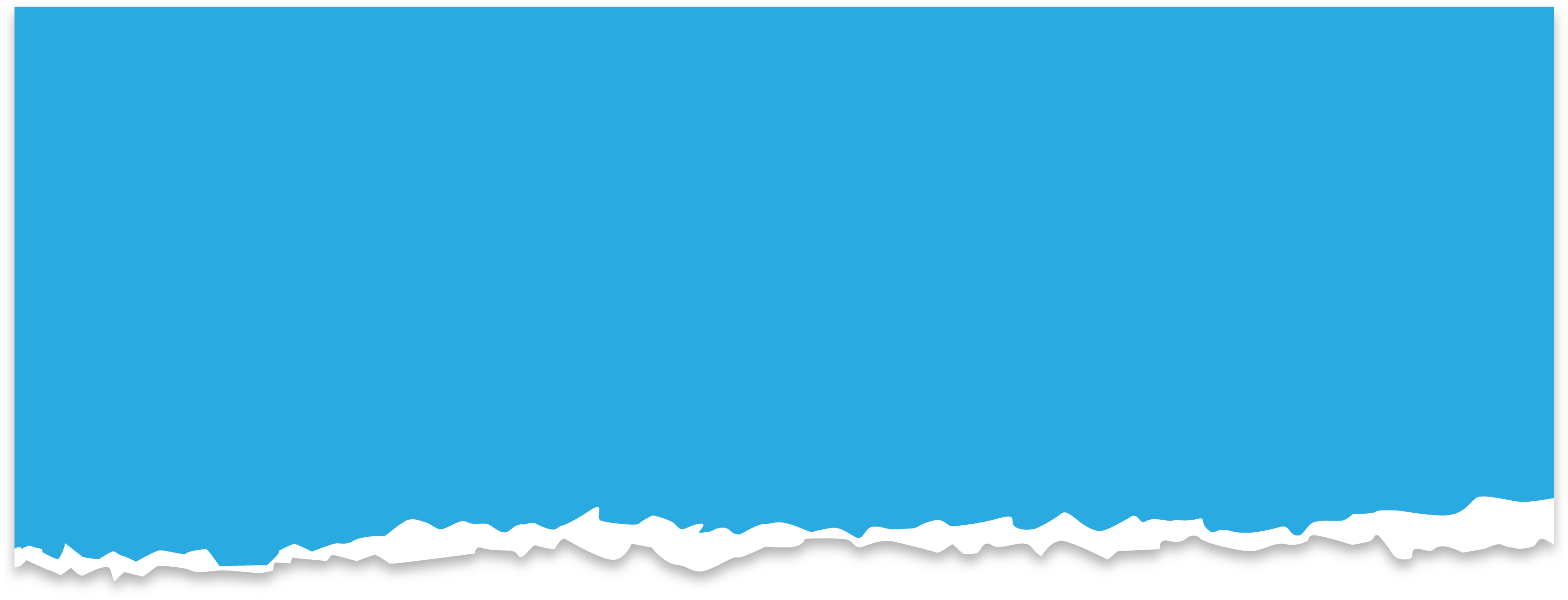 “I am really enjoying working estimates through this package. It is simple, fast, accurate & user friendly. Especially provisions such as cloning, printing job cards & final estimate are superb.”
- Director
For Almats Printing Solutions Pvt. Ltd.